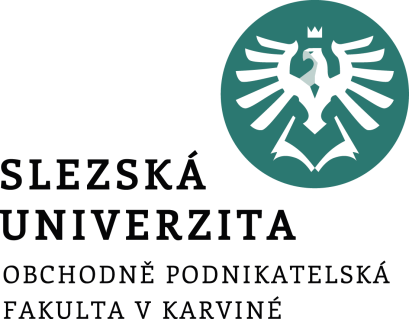 Týmový projekt
9. seminář
Ing. Daniel Kvíčala
22.11.2021
Postup
Máte tým?
Máte firmu?
Máte konkurenci?
Máte segmenty?
[Speaker Notes: csvukrs]
Targeting
Na který segment budete cílit?
Jaká jsou kritéria? (max 3)
Kolik lidí obsahuje?
Co je to za lidi? Stručný popis, např. struktura věku, pohlaví, vzdělání, zájmů, názorů, bydliště, rodinném stavu, atd.
[Speaker Notes: csvukrs]
Positioning
Jaké jsou benefity vašeho produktu?
Čím se odlišujete od konkurence?
Jaké jsou vaše prvky rozpoznatelnosti? (barvy, logo, slogan, tvary,…)
Co je vaše hlavní konkurenční výhoda?
Jakou potřebu a přání zákazníkům plníte?
Co se zákazníkovi vybaví, když přijde do kontaktu s vaší firmou? (asociace)
Co na vás mají zákazníci rádi?
[Speaker Notes: csvukrs]
Formulace positioningu – vymezení vůči konkurenci
Pro *vybraný segment*, kteří *potřeba-přání*, je *váš produkt* *název produktové kategorie*, který *způsob, jak váš produkt plní potřebu-přání*.
Na rozdíl od *konkurence* je náš produkt *odlišení*.
Pro velkoměstské maminky které chtějí spát ve voňavých peřinách je Silan aviváž která zaručí dlouhotrvající vůni.
Na rozdíl od Perwollu je náš produkt 100% šetrný k dětské pokožce.
[Speaker Notes: csvukrs]
Formulace positioningu – zaměření na zákazníky
Pro *vybraný segment*  je *váš produkt* *název produktové kategorie*, který *způsob, jak váš produkt plní potřebu-přání*, aby *benefit, který produkt* přináší.
Pro studenty, kteří mají kočku  je MouseHunt hračka, , která zabaví kočku, aby se mohli v klidu učit.
[Speaker Notes: csvukrs]
Úkol – principy přesvědčování
Kdo odevzdal?
[Speaker Notes: csvukrs]